Medical Management in Patients with BPO
Erfan Amini M.D.
BPH or BPE or BPO?
a-Blockers
a-Blockers are often considered the first line of pharmacotherapy for BPH-LUTS.



Rapidly relieve LUTS by interrupting the stimulation of a-adrenoceptors located on the smooth muscle in either the neck of the bladder, the prostate, or the prostatic urethra.
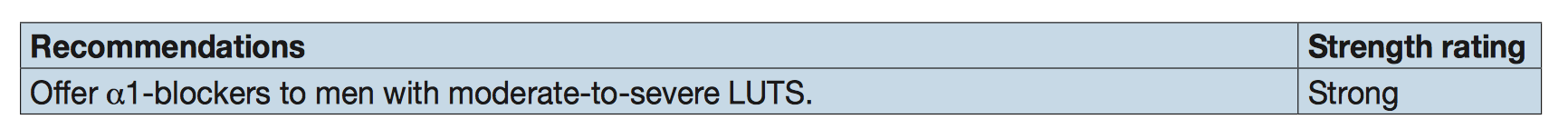 EAU Guideline 2022
Different a-Blockers
Silodosin, 
Alfuzosin, 
Doxazosin, 
Terazosin, 
Tamsulosin
Comparisons between different a-blockers
RCT
Comparing the effectiveness of silodosin 8 mg, tamsulosin 0.4 mg, and a placebo among 1228 men in an RCT
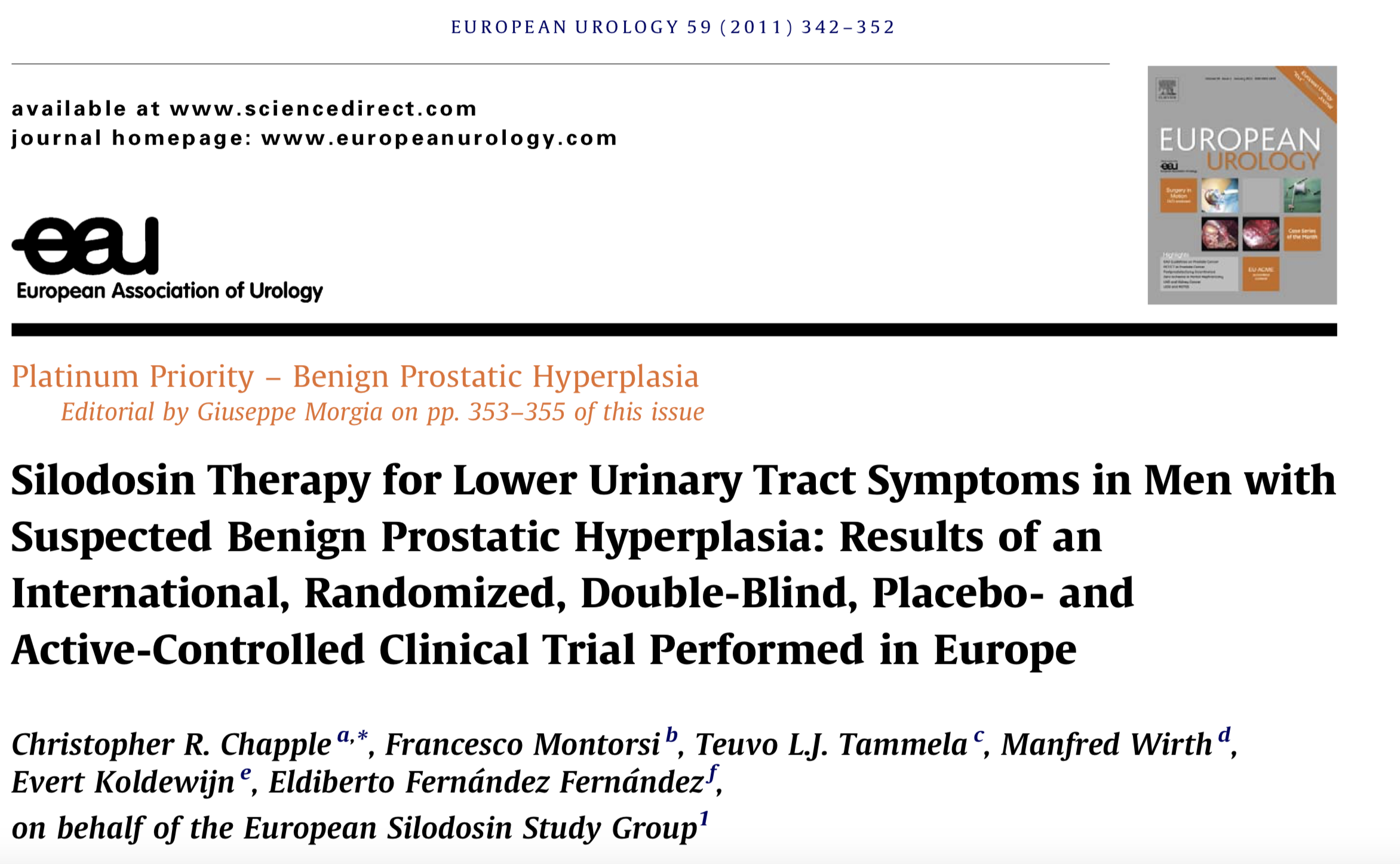 Both silodosin and tamsulosin were equally effective 
Silodosin (highly selective for a-1A andrenoceptor subtype over subtype 1B) is thought to have a minimal prevalence for cardiovascular adverse events, but higher incidence of ejaculatory dysfunction.
5-a-Reductase Inhibitors
Normal development, the growth of the prostate is regulated by the conversion of testosterone to dihydrotestosterone (DHT) by 5-a-reductase (5-AR) existing as type 1 and type 2.
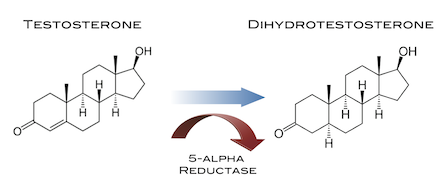 5-a-Reductase Inhibitors
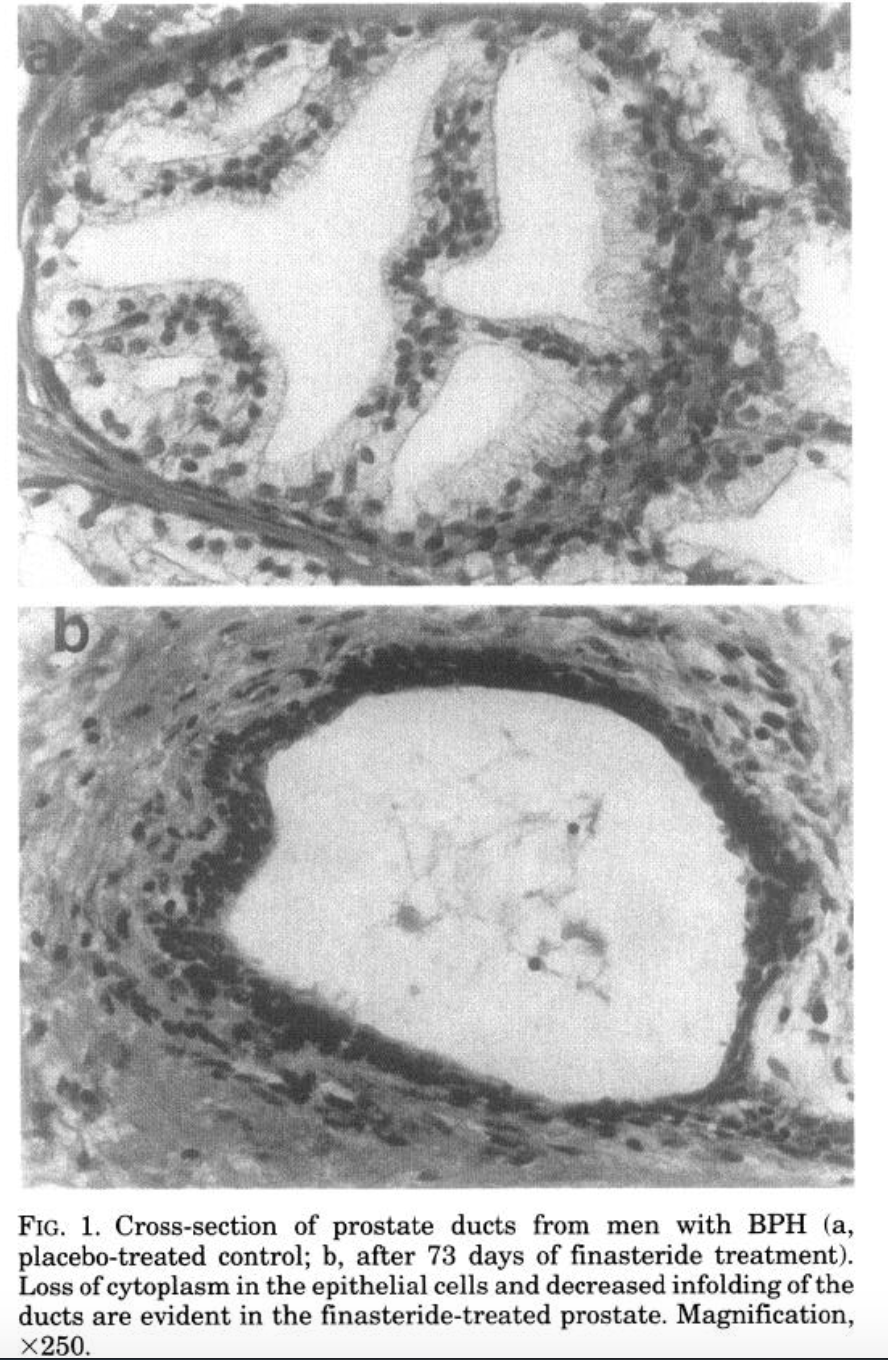 Dutasteride vs. Finasteride
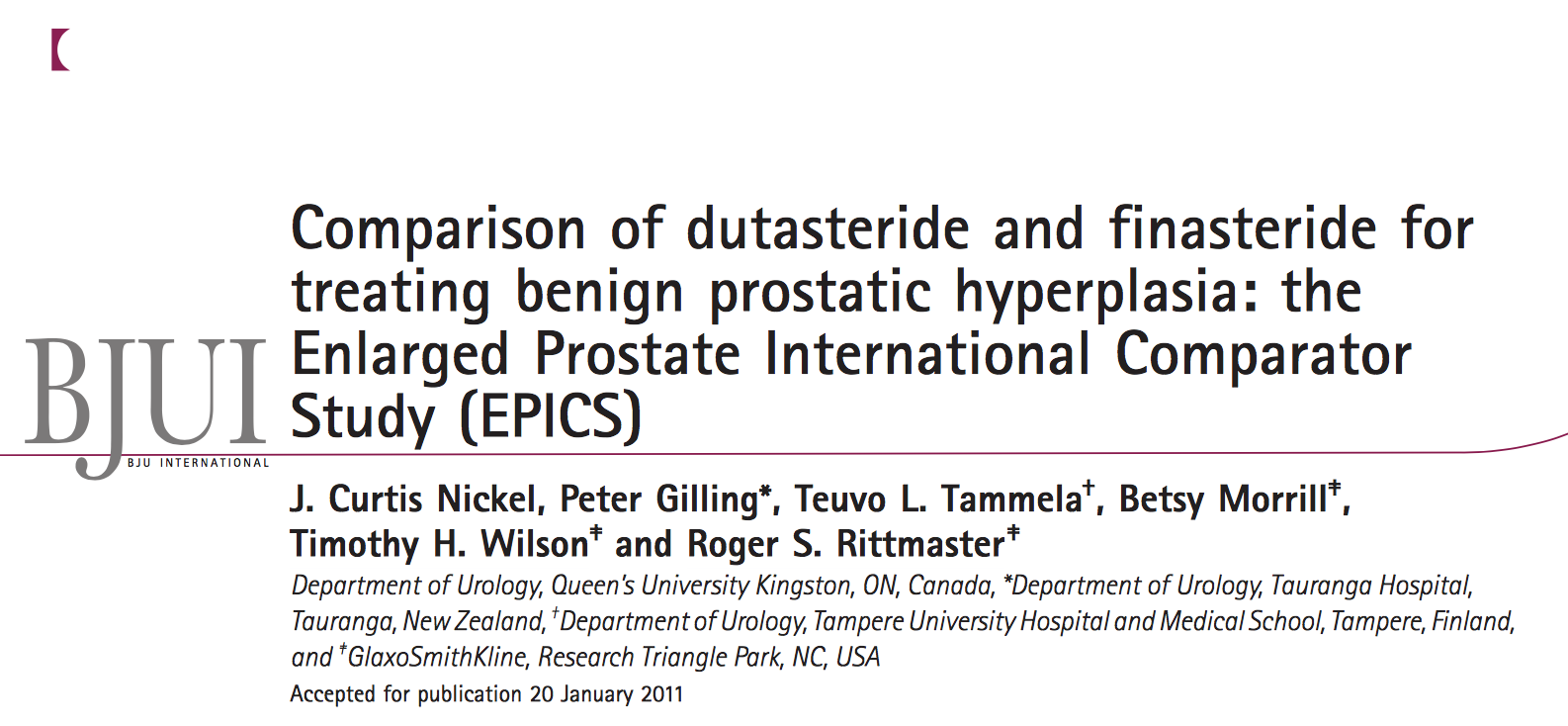 Dutasteride vs. Finasteride
Men taking 5-ARIs should be followed-up regularly using serial PSA testing and any confirmed PSA increase should be evaluated accordingly.
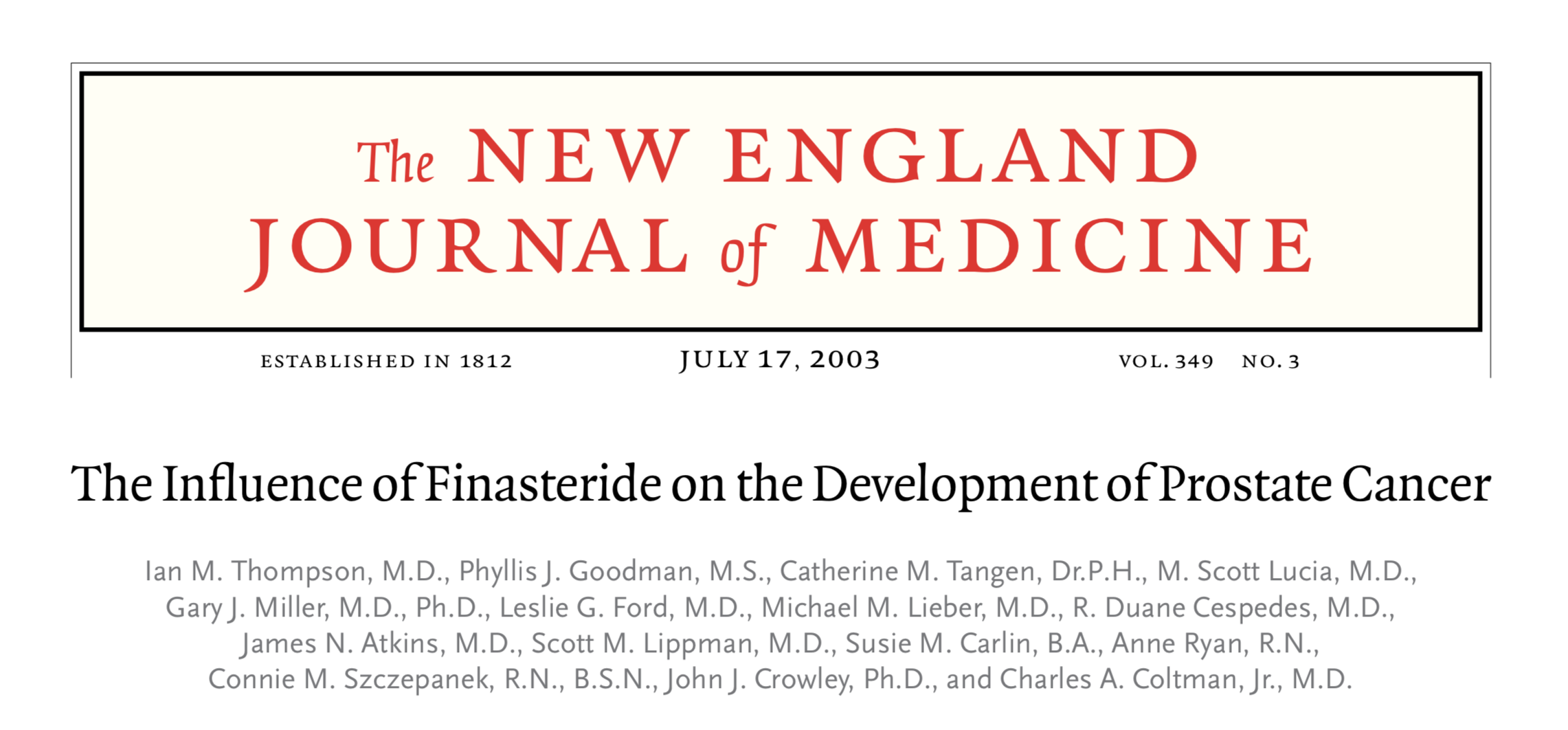 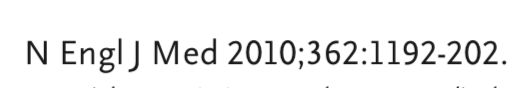 EAU Guideline 2022
Antimuscarinic
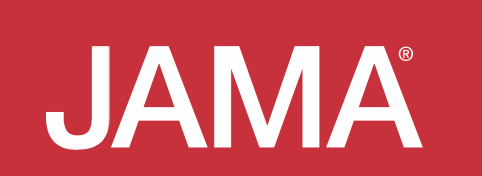 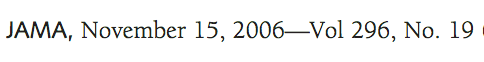 EAU Guideline 2022
PDE5-Inhibitors
These agents work to increase intracellular levels of cGMP, which in turn reduce detrusor, prostate, and urethra smooth muscle tone.
Chronic treatment with PDE5Is seems to increase blood perfusion and oxygenation in the LUT.
PDE5Is could reduce chronic inflammation in the prostate and bladder
Morelli A, et al. J Sex Med, 2011. 8: 2746.
PDE5-Inhibitors
Clinical studies have demonstrated that the use of either of these PDE5-Is can have significant improvements in LUTS in men with BPH. 
Clinical trials have not showed any meaningful changes in outlet obstruction such as PVR volume.
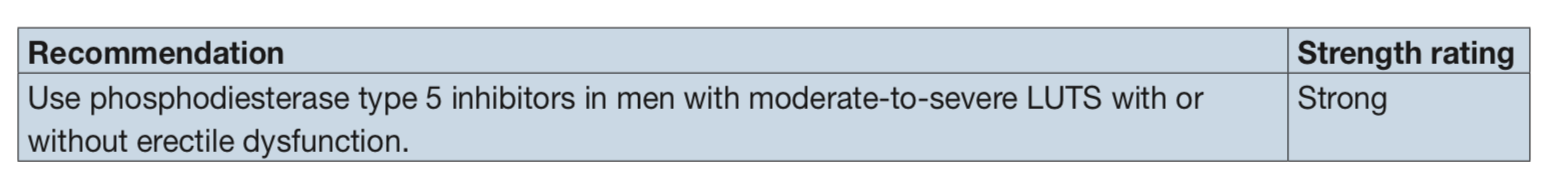 Combination of PDE5-Inhibitors + 5-a-Reductase Inhibitors
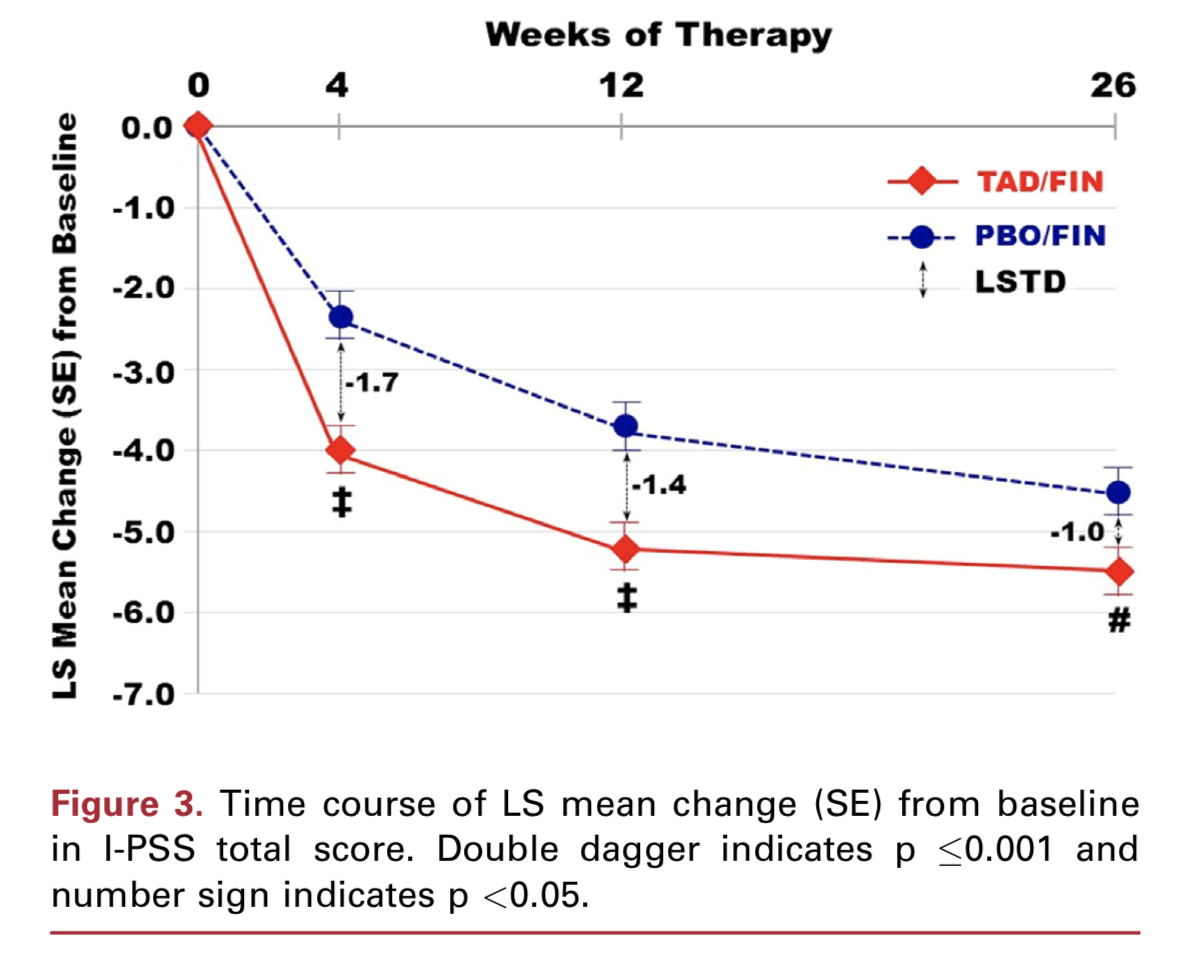 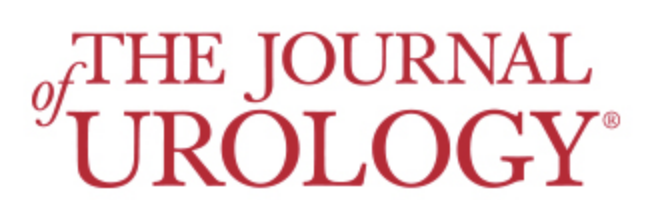 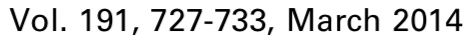 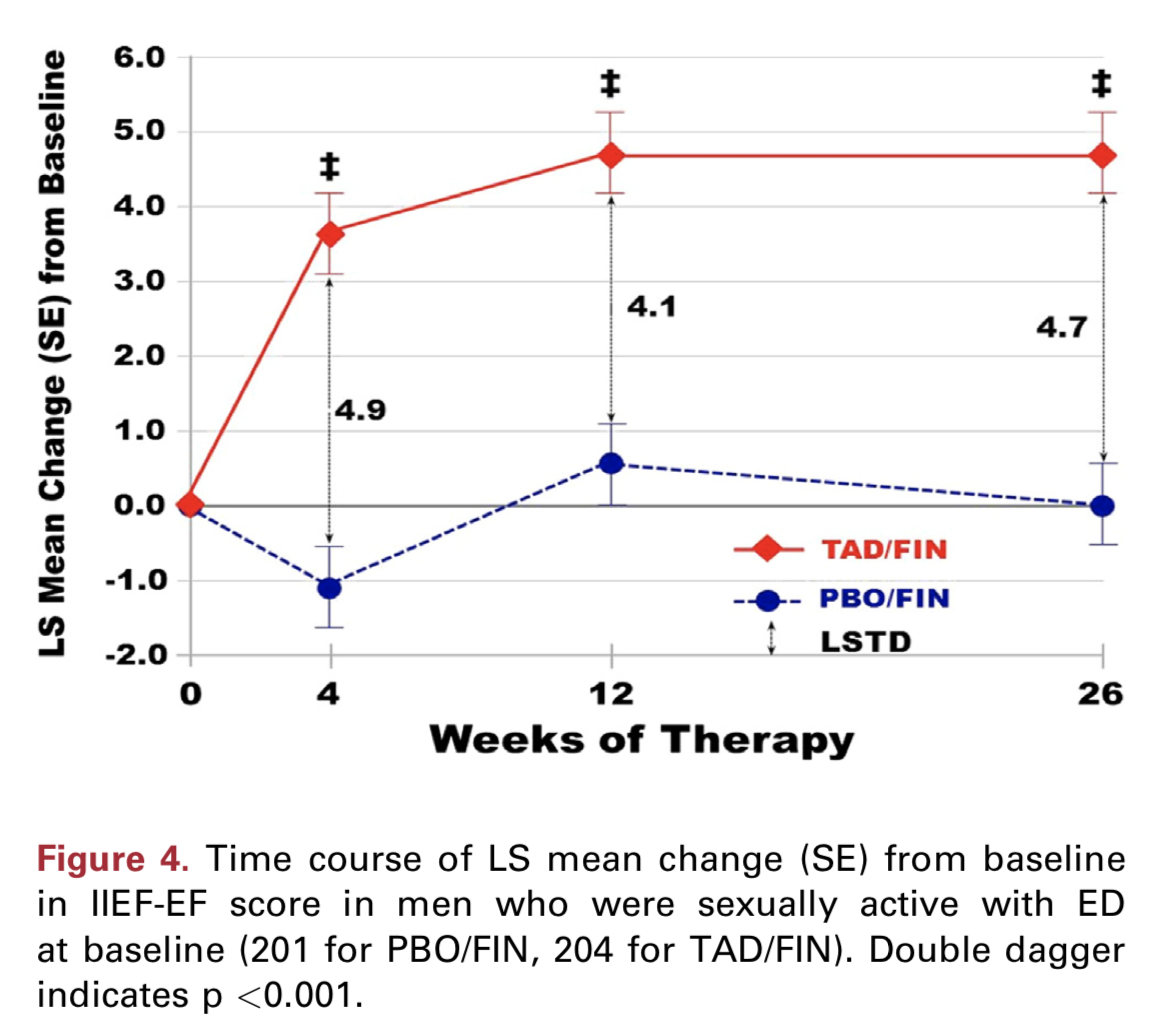 The effects of tadalafil 5 mg combined with finasteride 5 mg were assessed in a 26-week placebo-controlled RCT. 
The combination of tadalafil and finasteride provided an early improvement in urinary symptoms and QoL. 
Combination therapy was well tolerated and improved erectile function
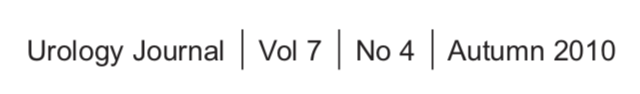 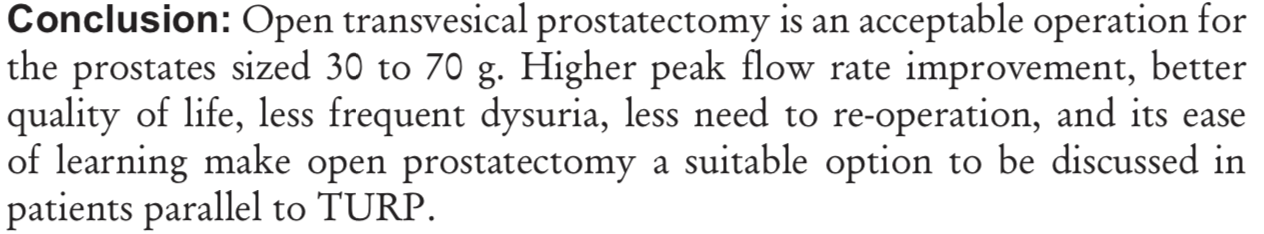 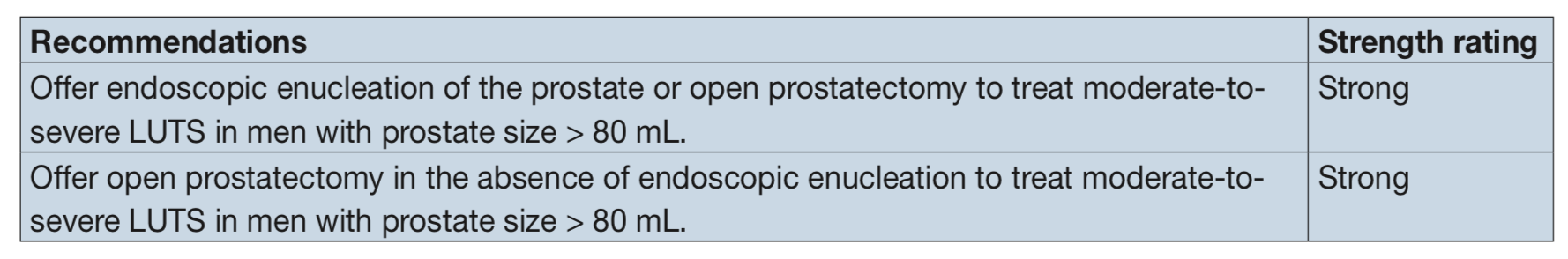 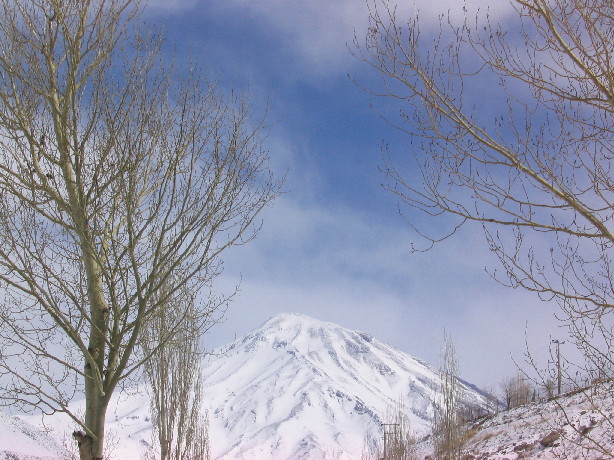 Thanks for Your Attention